Premierzy Polskiod 1918
Tymczasowego Rząd Ludowej Republiki Polskiej
Ignacy Daszyński                                    Stanisław Thugutt
          07.11.1918 – 11.11.1918  (4 dni)                                              11.11.1918 – 18.11.1918  (6 dni )
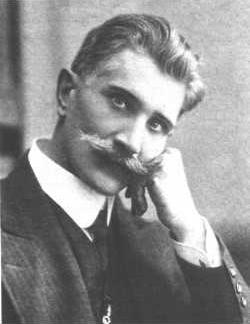 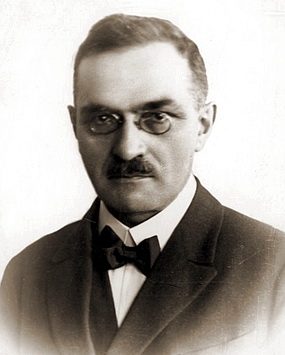 II Rzeczpospolita
Jędrzej Moraczewski                   Ignacy Jan Paderewski                      Leopold Skulski
17.11.1918 – 16.01.1919 (60 dni)                            16.01.1919 – 27.11.1919 (313 dni)                            13.12.1919 – 09.06.1920
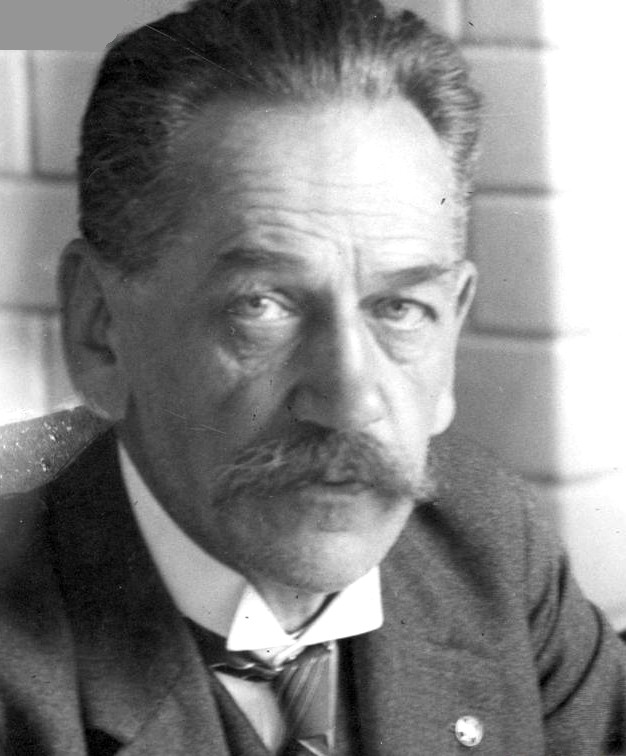 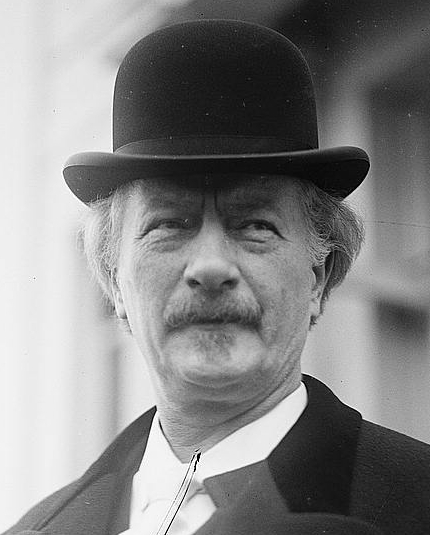 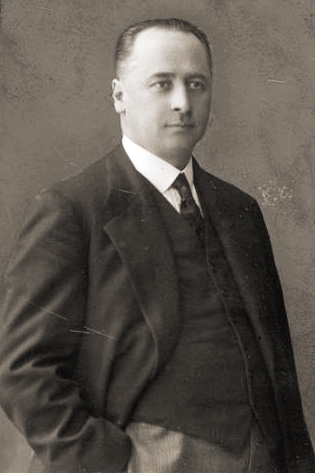 Wincenty Witos
10.06.1920 – 23.06.1920   (13 dni) – nie utworzył Rządu
 24.10.1920 – 13.09.1921   (416 dni)
 28.05.1923 – 14.12.1923   (200 dni)
 10.05.1926 – 14.05.1923    (4 dni)




Godło II rzeczpospolitej Polskiej 1919 -1927
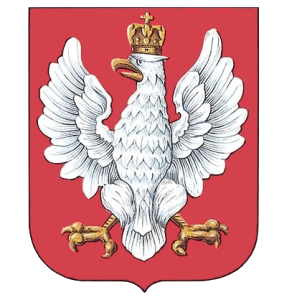 Władysław Grabski                              Antoni Ponikowski
27.06.1920 – 24.07.1920  (27 dni)
19.12.1923 – 14.11.1925  (696 dni)
19.09.1921 – 05.03.1922  (167 dni)
10.03.1922 – 06.03.1922   (88 dni)
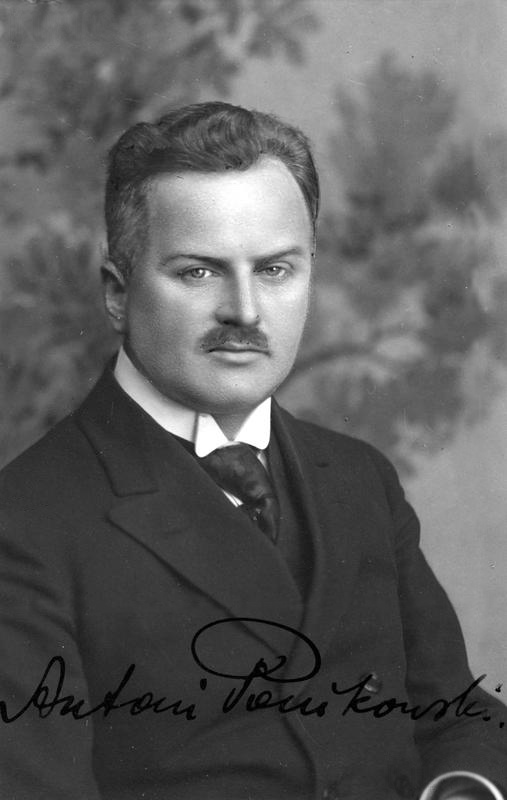 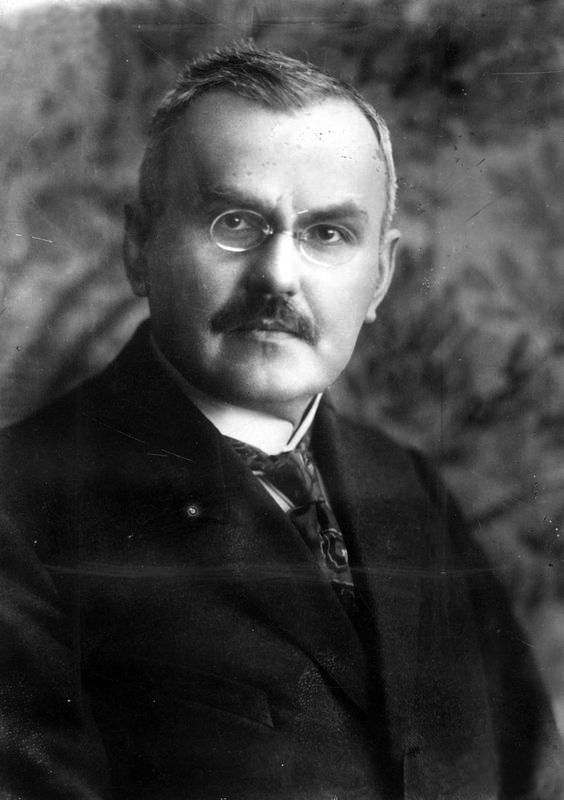 Artur Śliwiński                               Julian Nowak                         Aleksander Skrzyński
28.06.1922 – 07.07.1922  (9dni)                           31.07.1922 – 14.12.1922  (136 dni)                         20.11.1925 – 05.05.1926 (166 dni)
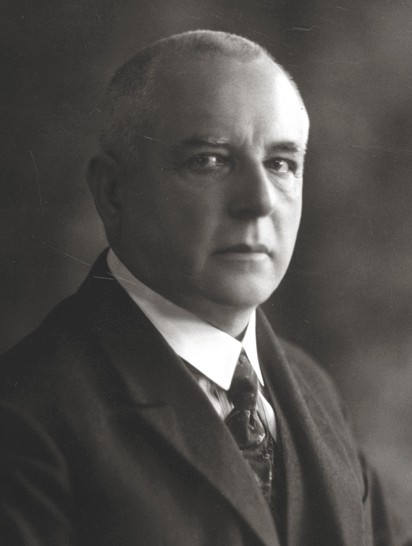 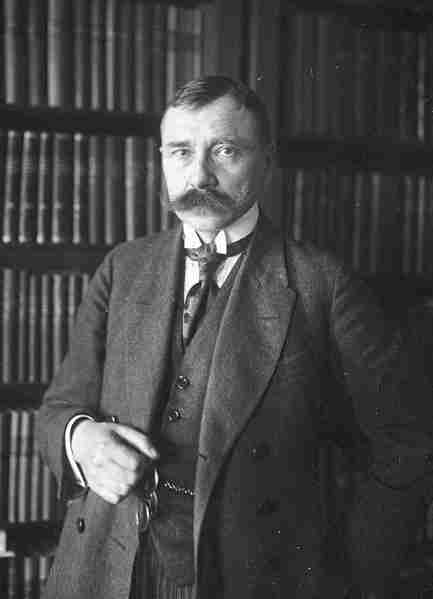 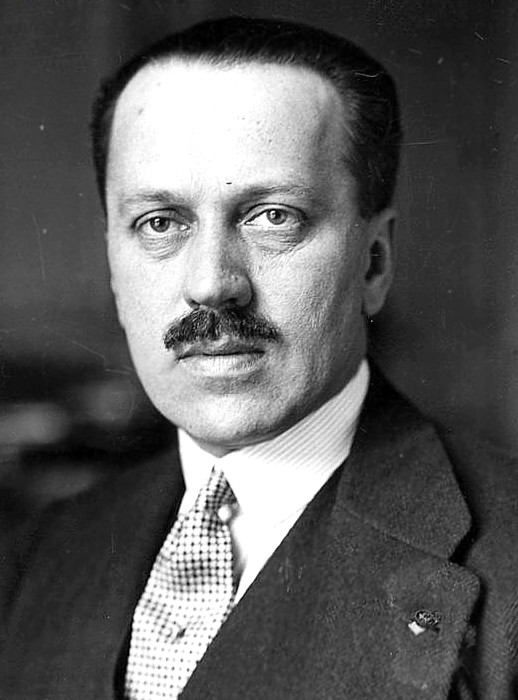 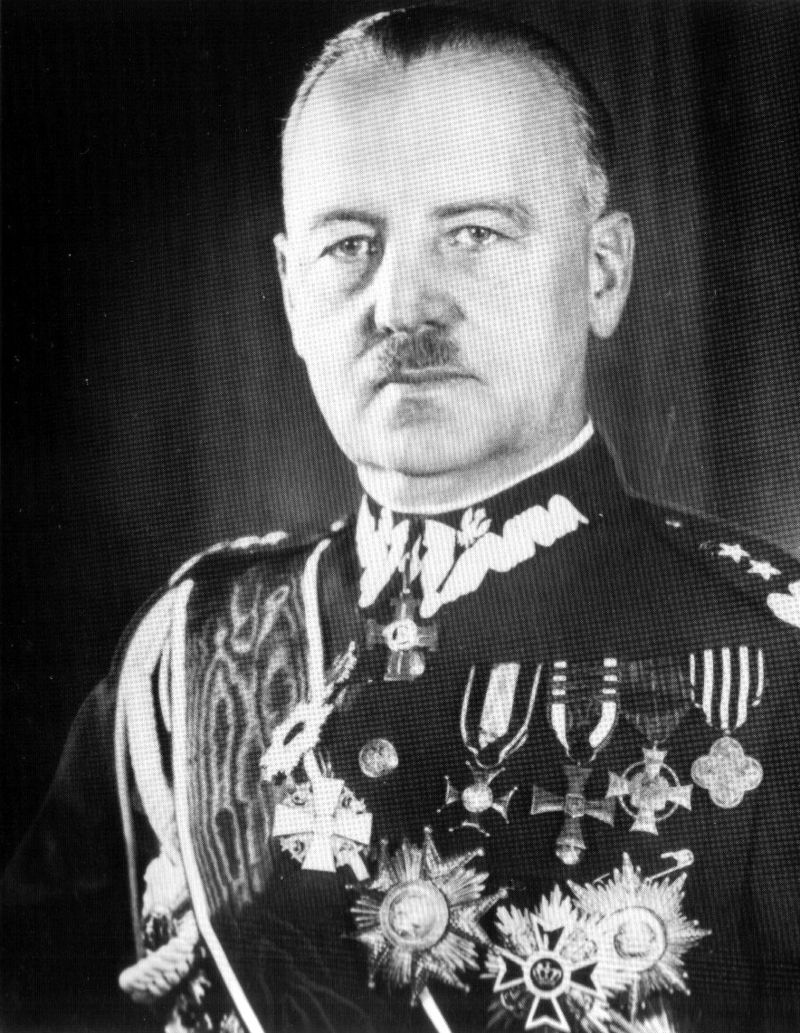 Władysław Sikorski
16.12.1922 – 26.05.1923  (161 dni)

Rząd Rzeczpospolitej Polskiej na uchodźctwie 
30.09.1939 – 18.07.1940 (292 dni)
20.07.1940 – 04.07.1943  (1079 dni)
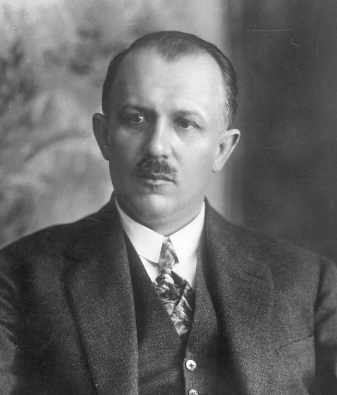 Kazimierz Bartel
15.05.1926 – 04.06.1926  (20 dni)
  08.06.1926 – 24.09.1926  (108 dni)
  27.09.1926 – 30.09.1926  (3 dni)
  27.06.1928 – 13.04.1929  (290 dni)
  29.12.1929 – 15.03.1930  (76 dni)
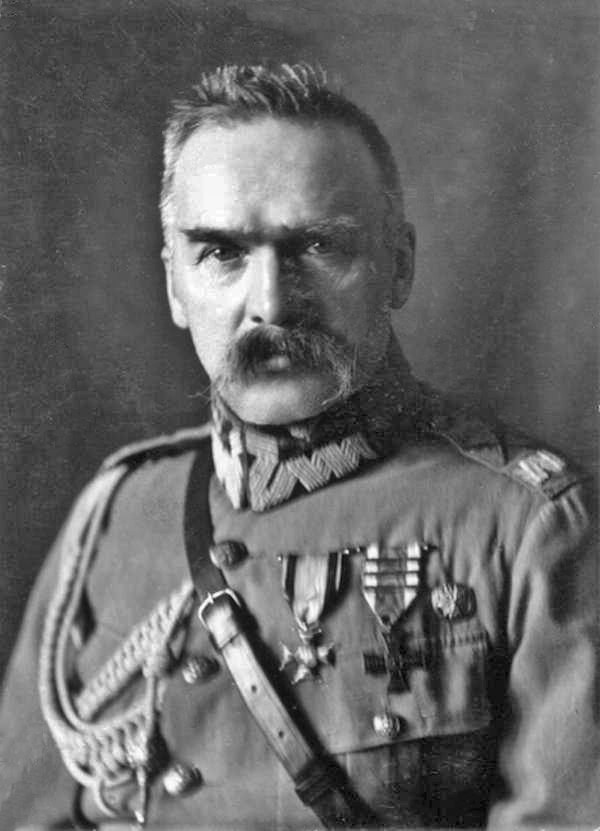 Józef Piłsudski
02.10.1926 – 27.06.1928  (634 dni)
  25.08.1930 – 04.12.1930  (101 dni)






Godło II Rzeczpospolitej Polskiej od 1927 roku
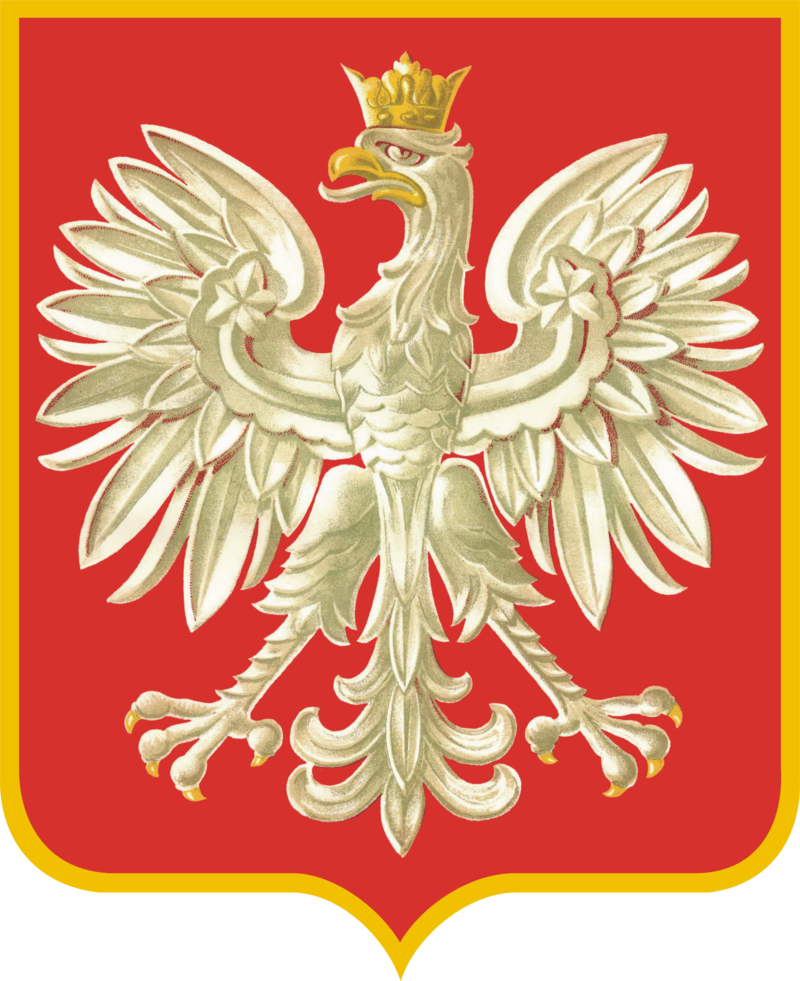 Kazimierz Świtalski                 Aleksander Prystor                          Janusz Jędrzejewicz
14.04.1929 – 07.12.1929  (237 dni)                      27.05.1931 – 09.05.1933 (713 dni)                          10.05.1933 – 13.05.1934  (368 dni)
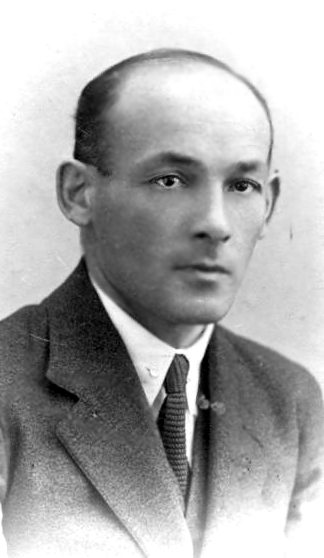 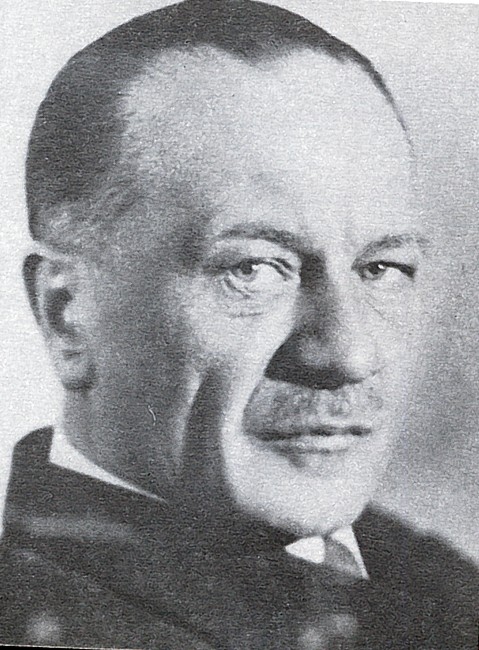 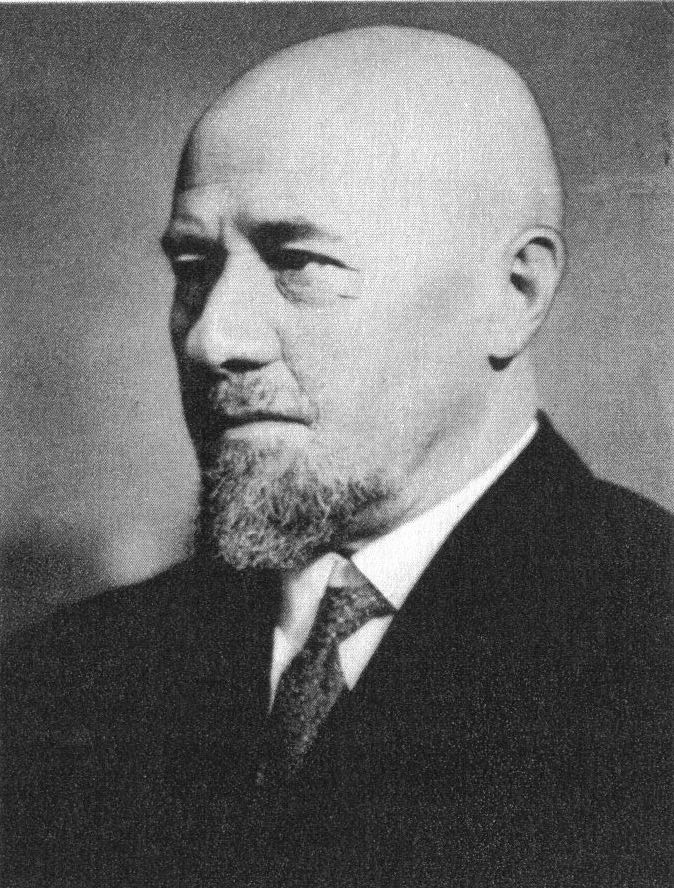 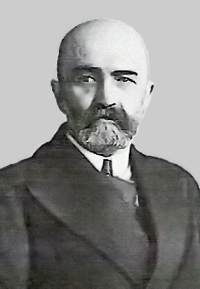 Walery Sławek
29.03.1930 – 23.08.1930  (147 dni)
04.12.1930 – 26.05.1931  (173 dni)
28.03.1935 – 12.10.1935  (198 dni)
Leon Kozłowski                    Marian Zyndram-Kościałkowski         Felicjan Sławoj Składkowski
15.05.1934 – 28.03.1935  (317 dni)                      13.10.1935 – 15.05.1936 (215 dni)                          15.05.1936 – 30.09.1939  (1233 dni)
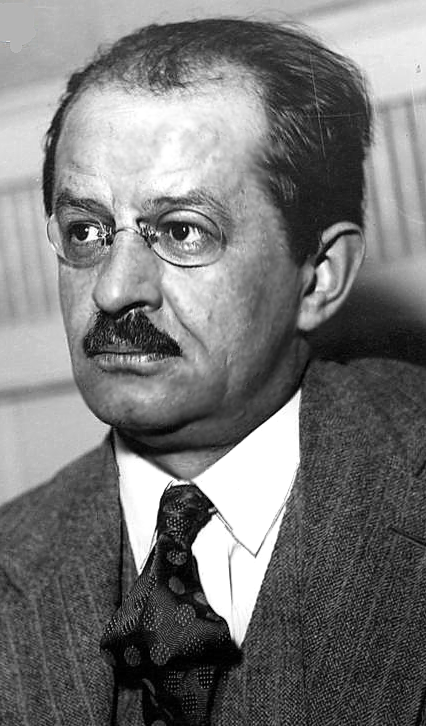 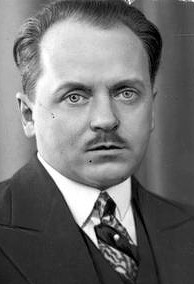 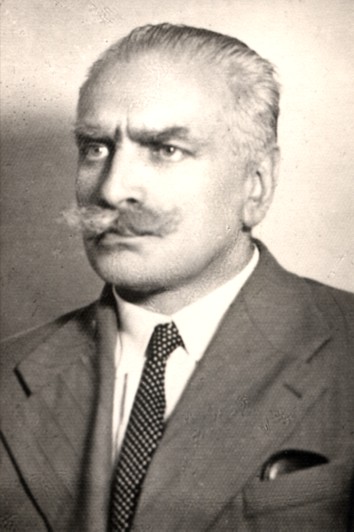 Rząd Rzeczpospolitej Polskiej na uchodźstwie 1939 -1990
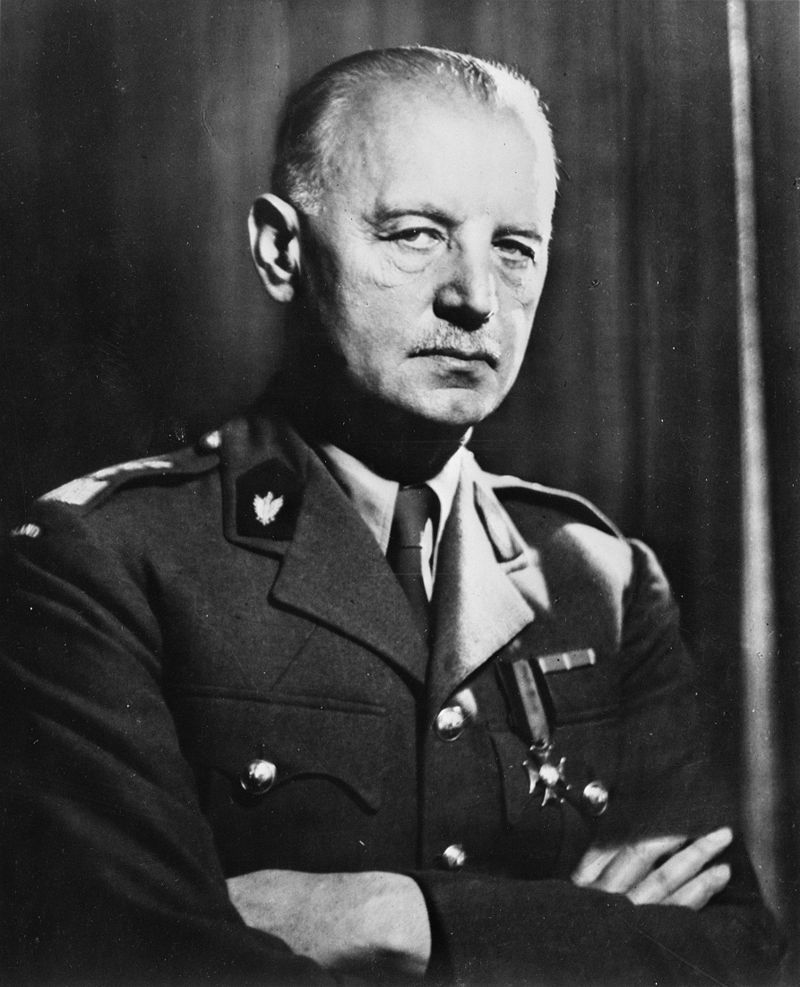 Pierwszym Premierem na         Uchodźstwie został 
Władysław Sikorski

Od 05.07.1945 Rząd na uchodźstwie nie miał uznania międzynarodowego
Stanisław                                  Tomasz                                     Tadeusz                              Tadeusz  Mikołajczyk                             Arciszewski                         Bór-Komorowski                    Tomaszewski
14.07.1943 – 24.11.1944                         29.11.1944 – 02.07.1947                           02.07.1947 – 10.02.1949                      07.04.1949 – 25.09.1950
            (499 dni)                                                                (945 dni)                                                   (589 dni)                                                  (536 dni)
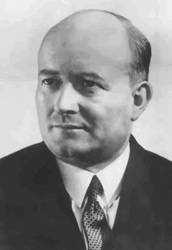 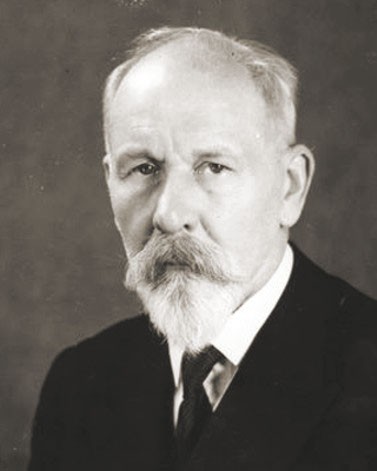 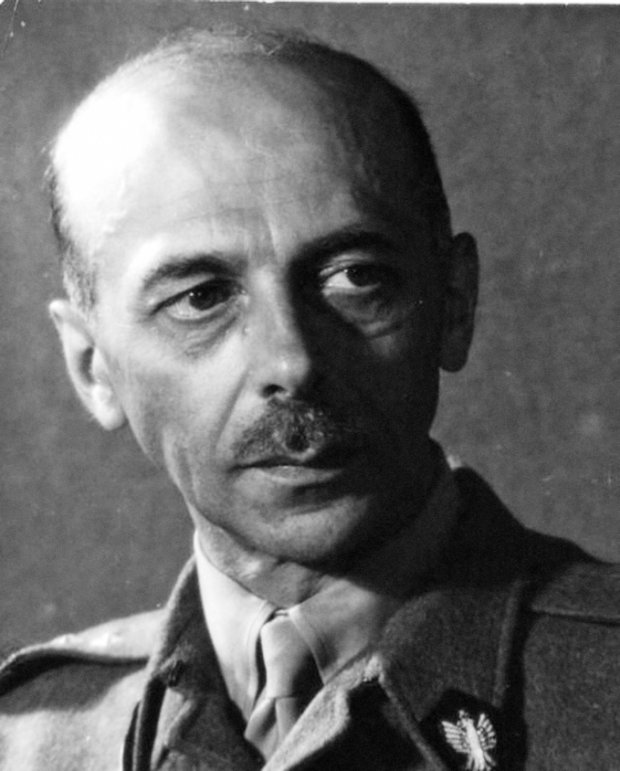 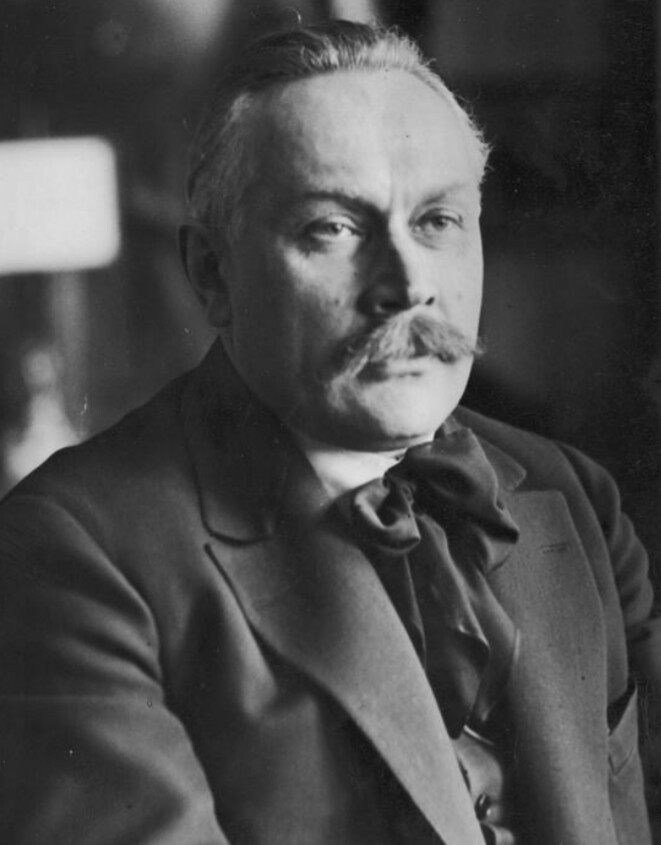 Roman                              Jerzy                         Stanisław                    Hugon                    Antoni Odzieżyński                     Hryniewski                Cat-Mackiewicz             Hanke                     Pająk
25.09.1950 – 08.12.1953               18.01.1954 – 13.05.1954            08.06.1954 – 21.06.1955       08.08.1955 – 10.09.1955          10.09.1955 – 14.06.1965
                (1170 dni)                                            (115 dni)                                       (378 dni)                               (33 dni)                              (3565 dni)
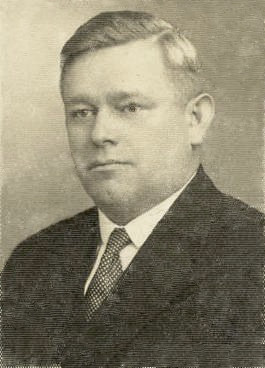 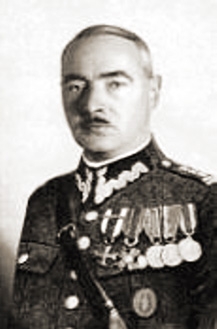 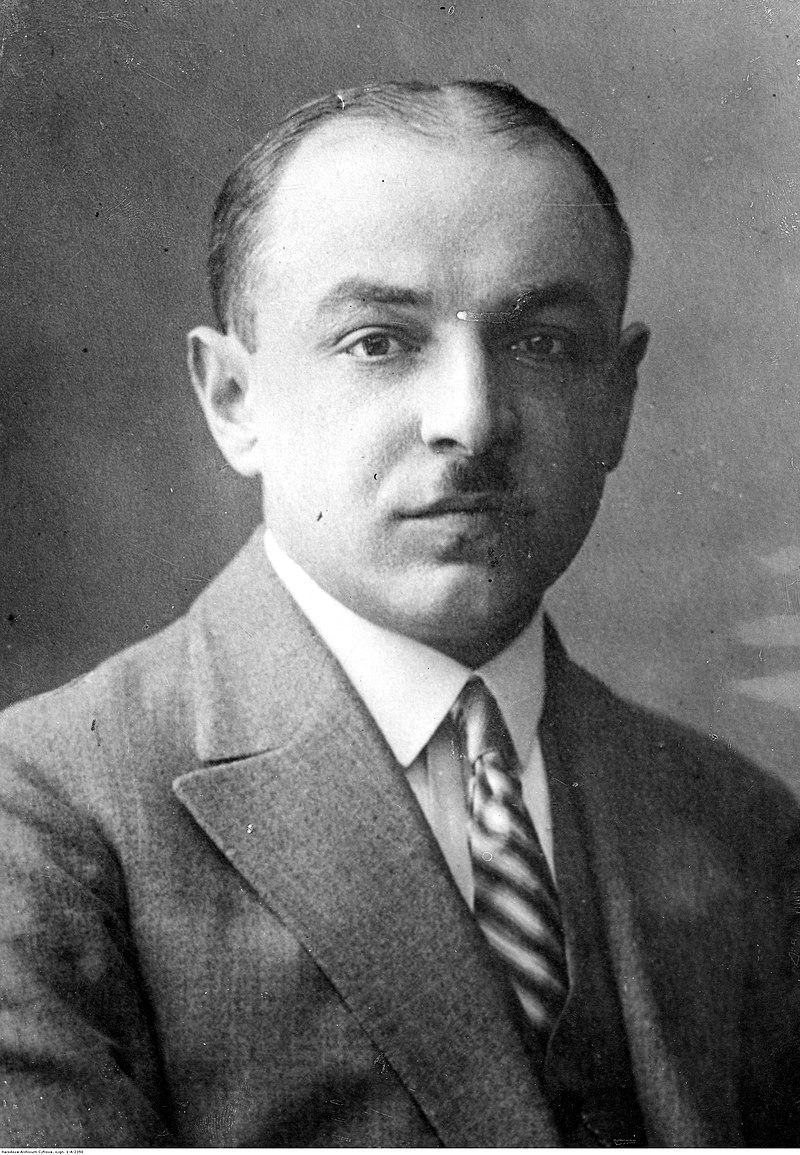 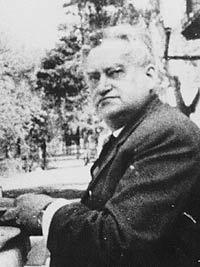 Alfred                              Kazimierz                          Edward                                                           Urbański                              Sabbat                          Szczepanik
18.07.1972 – 15.07.1976                    05.08.1976 – 08.04.1986                  08.04.1986 – 22.12.1990
Aleksander Zawisza                            (1458 dni)                                             (3533 dni)                                              (1719 dni)
25.06.1965 – 09.06.1970  (1810 dni)

Zygmunt Muchniewski
20.07.1970 – 13.07.1972  (724 dni)






                                                Godło ustanowione przez rząd na uchodźstwie
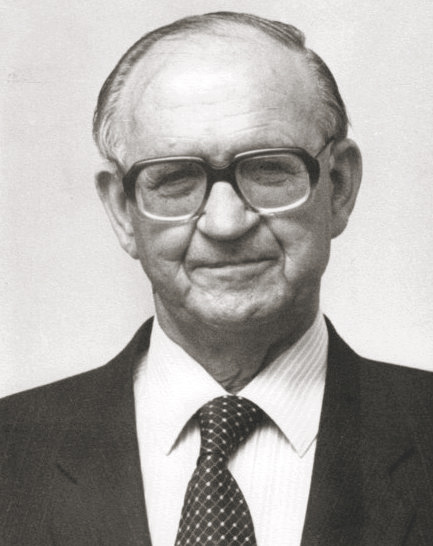 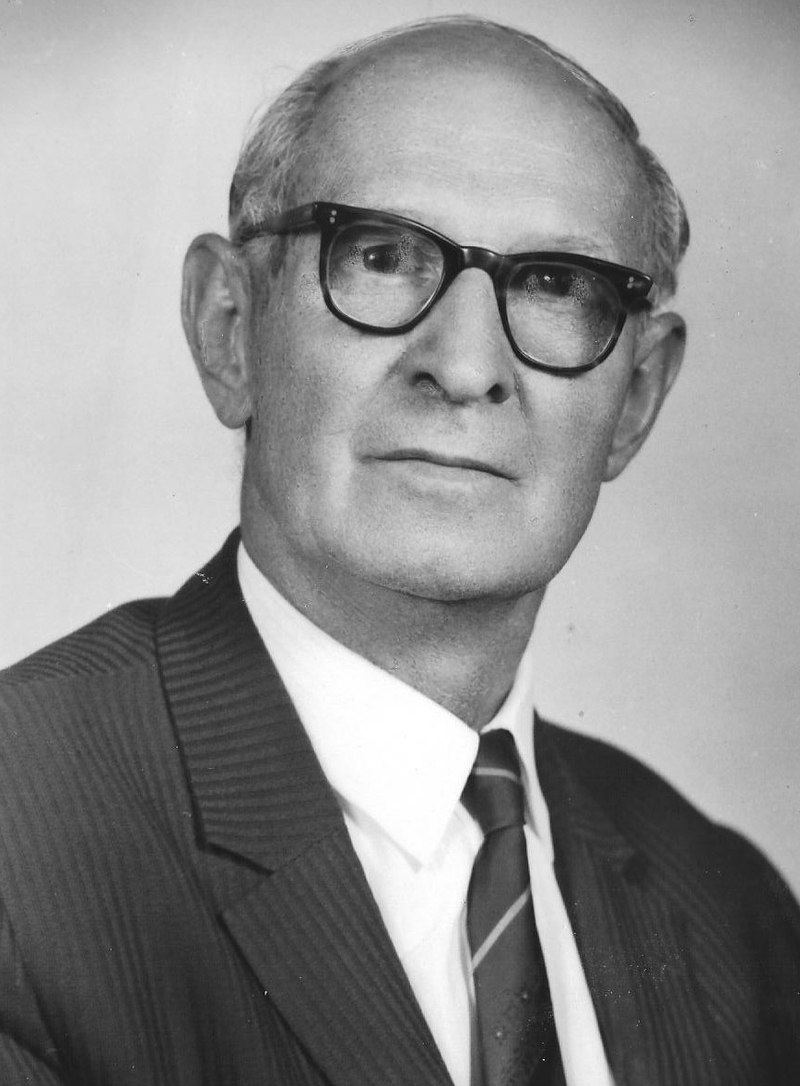 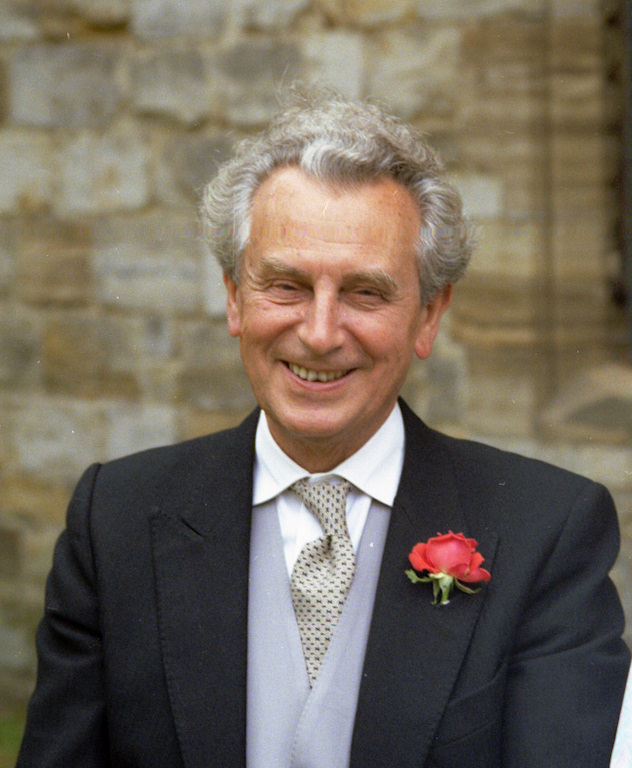 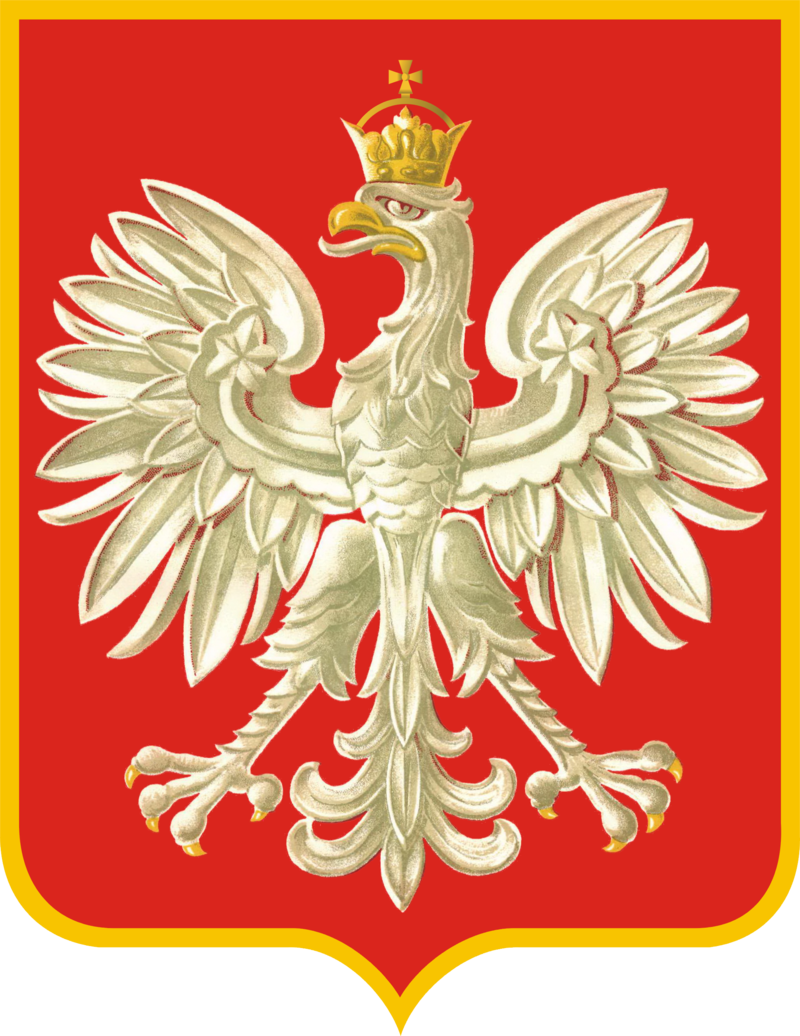 Egzekutywa Zjednoczenia Narodowego  (1955 – 1972)
Roman Odzieżyński        Witold Czerwiński                 Jan Starzewski
   27.08.1954 – 1955              14.03.1959 - 1963                   19.12.1966 - 1967




  Adam Ciołkosz                 Adam Ciołkosz                   Kazimierz Sabbat  
  29.02.1965 – 1959                 15.01.1963 – 1966               15.03.1967 – 08.07.1972
Egzekutywa Zjednoczenia Narodowego (EZN) − 
powstała w 1954 jako organ wykonawczy 
Tymczasowej Rady Jedności Narodowej 
 od której w 1956 otrzymała uprawnienia rządu. 
Funkcjonowała do 1972
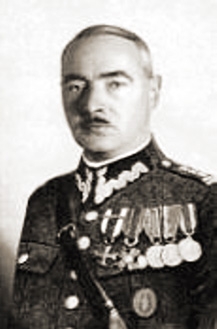 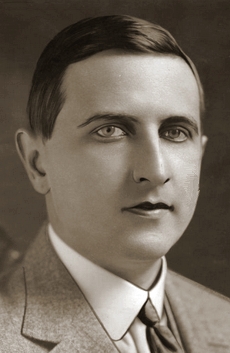 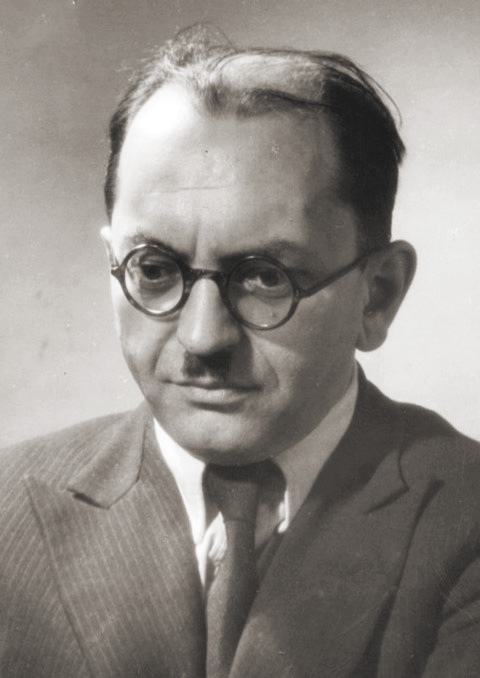 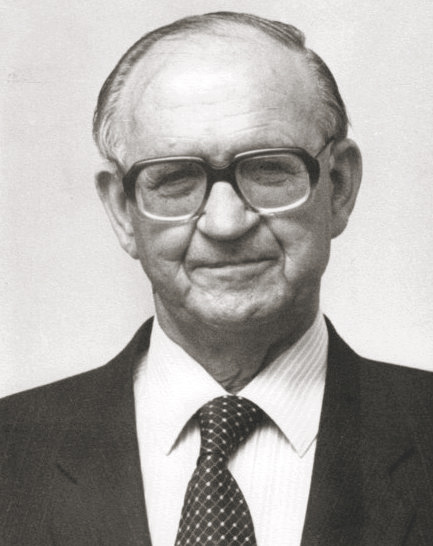 Polska Rzeczpospolita Ludowa
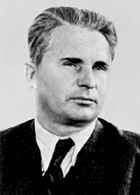 Edward Osóbka-Morawski (PPS)
   
21.07.1944 – 31.12.1944
31.12.1944 – 28.06.1945
28.06.1944 – 05.02.1947
  
Był pierwszym powojennym premierem 
Tymczasowego Rządu Jedności 

Godło Polskiej Rzeczpospolitej Ludowej
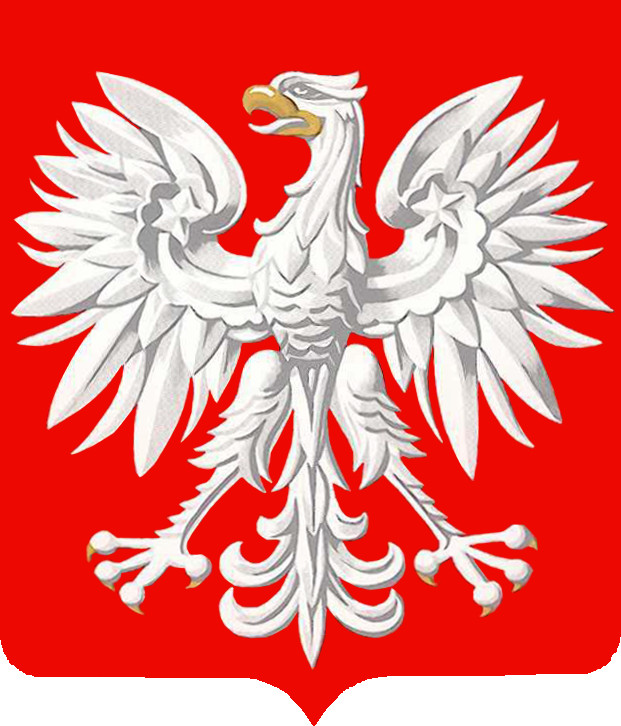 Józef Cyrankiewicz (PPS)                  Bolesław Bierut  (PZPR)                 Piotr Jaroszewicz  (PZPR )
05.02.1947 – 20.11.1952  (2115 dni)                      20.11.1952 – 18.03.1954  (483 dni)                        23.12.1970 – 18.02.1980  (3344 dni)
  18.03.1954 – 23.12.1970  (6124 dni)
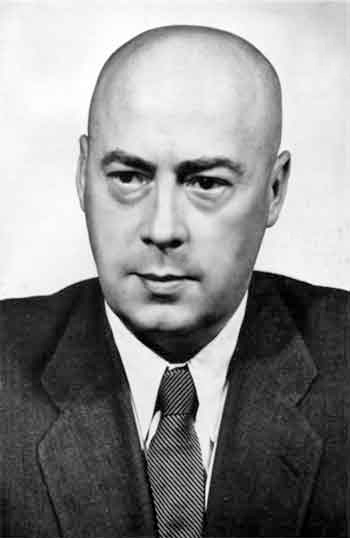 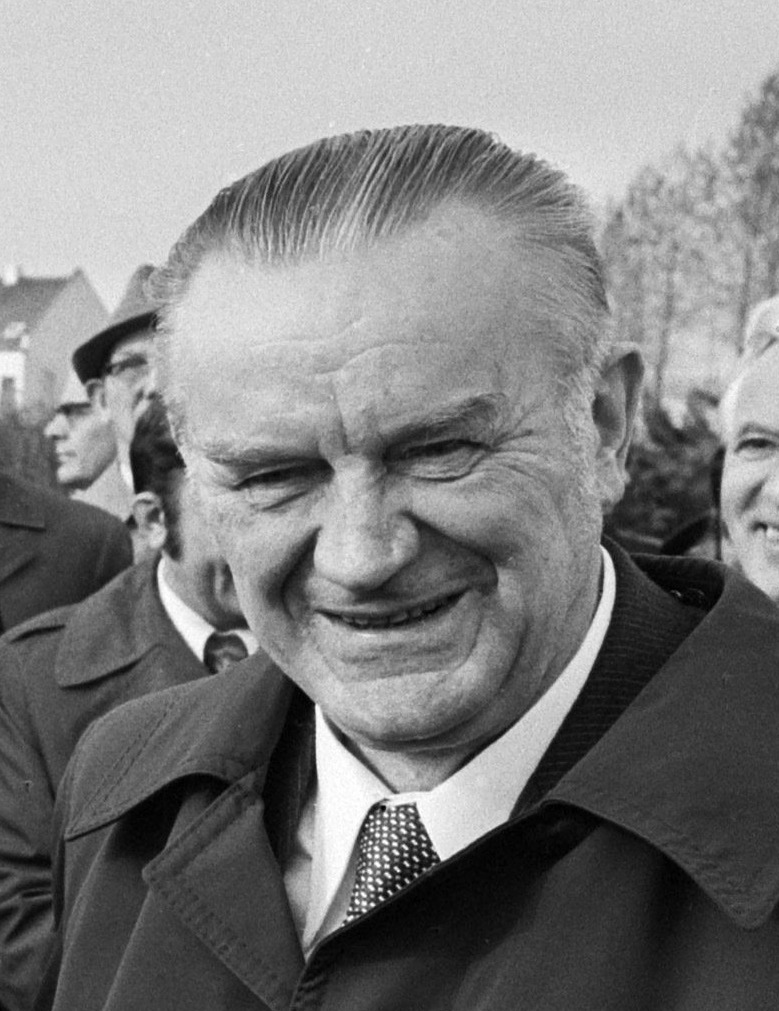 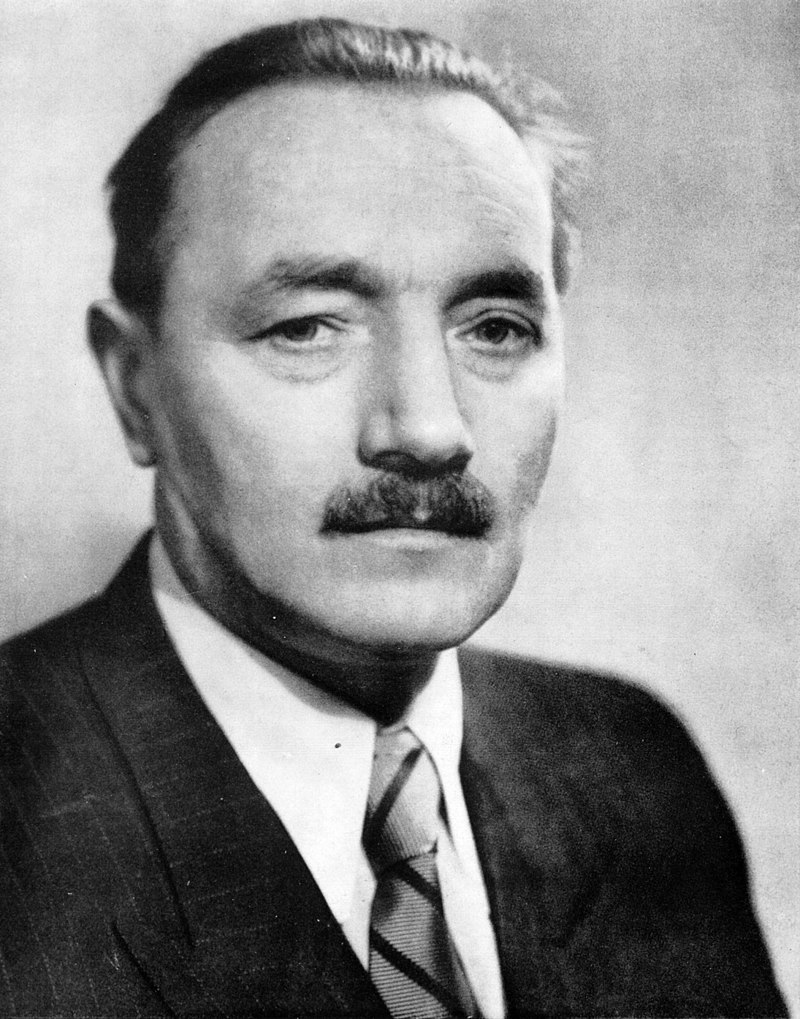 Edward Babiuch (PZPR)                  Józef Pińkowski  (PZPR)                Wojciech Jaruzelski (PZPR)
18.02.1980 – 24.08.1980  (144 dni)                          05.11.1980 – 11.02.1981 (171 dni)                       11.02.1981 – 06.11.1985 (1729 dni)
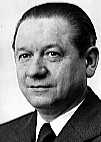 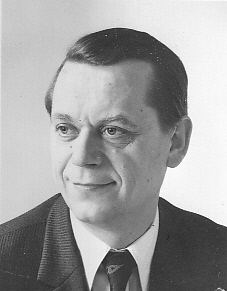 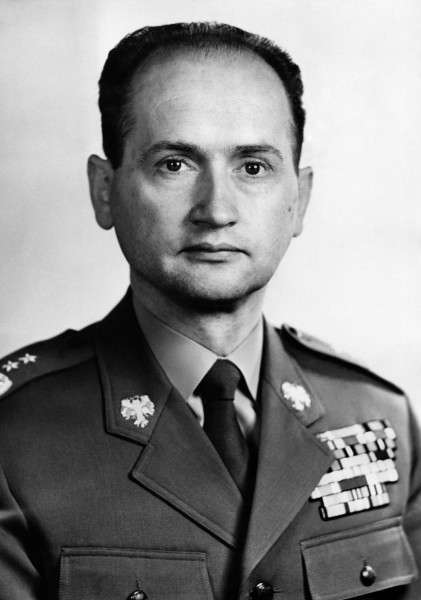 Zbigniew Messner (PZPR)              Mieczysław Rakowski (PZPR)          Czesław Kiszczak (PZPR)
06.11.1985 -27.09.1988  (1117 dni)                         27.09.1988 – 02.08.1989  (309 dni)                            02.08.1989 – 24.12.1989  (22 dni)
                                                                                                                                                                                                    nie utworzył Rządu
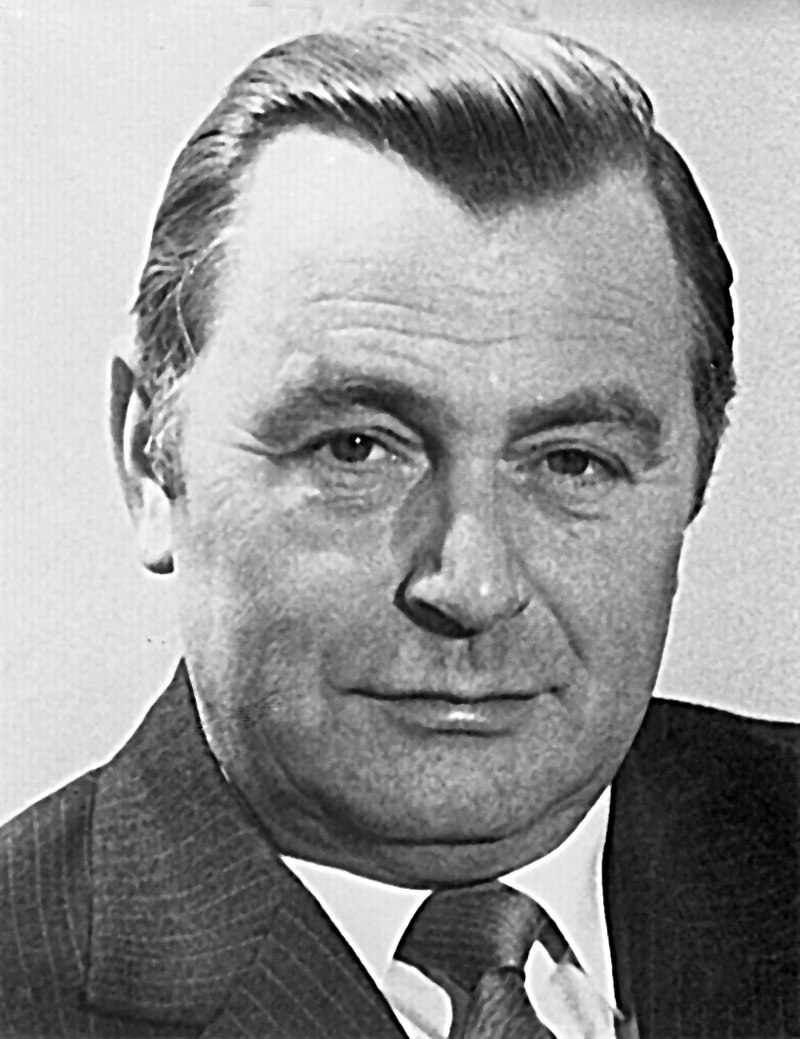 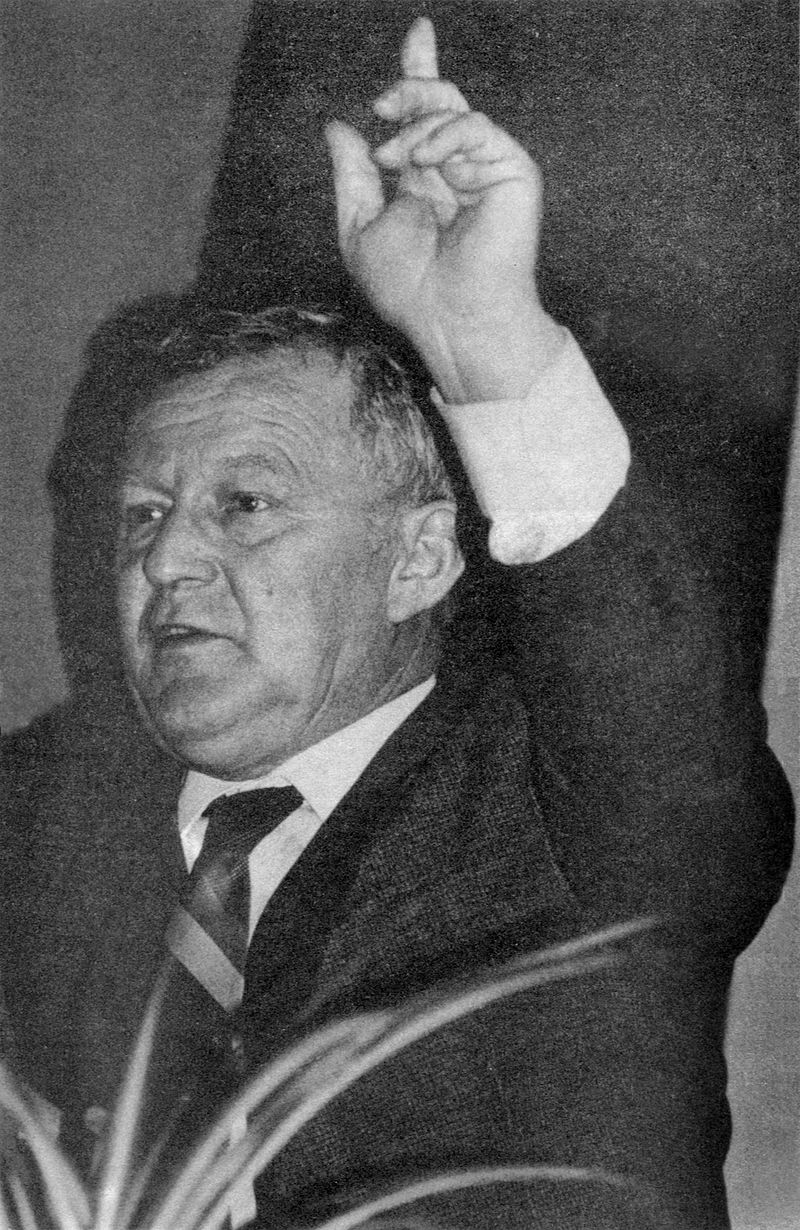 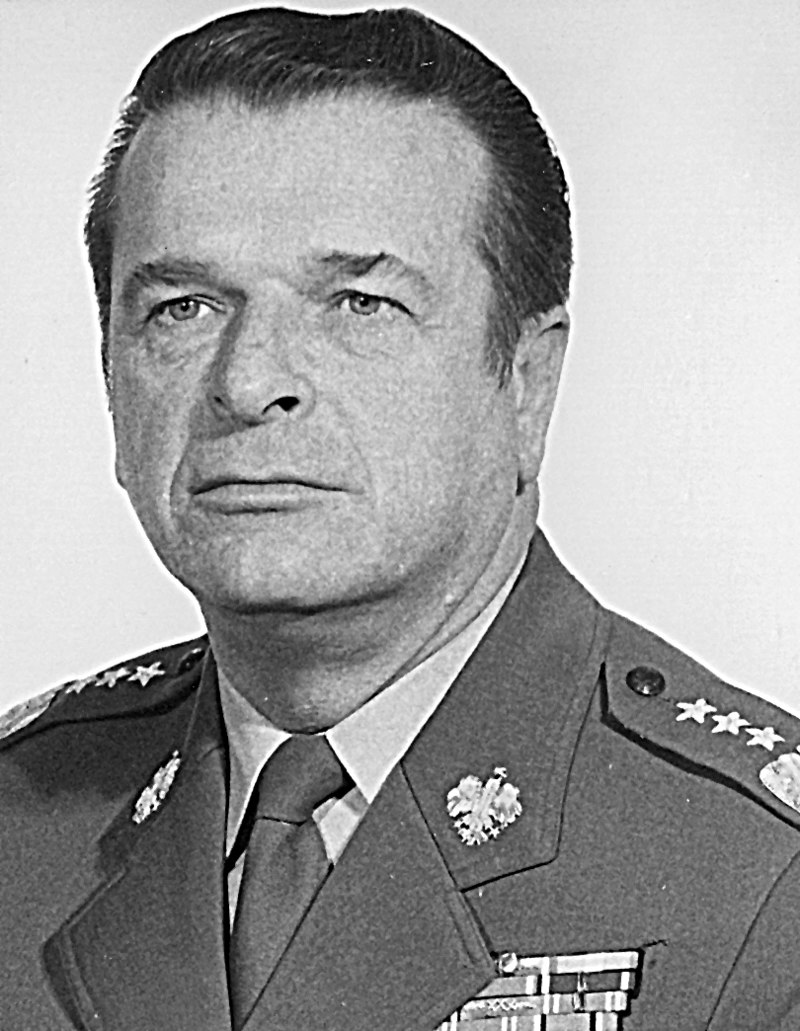 III Rzeczpospolita  od 1989 roku
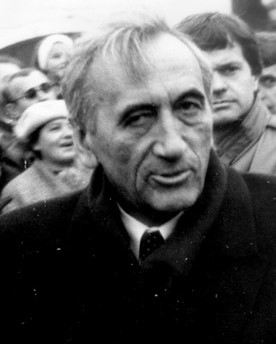 Tadeusz Mazowiecki  (KO „S”)

Ostatni premier Rady Ministrów PRL  
Pierwszy Premier III Rzeczpospolitej 
 
24.08.1989 – 04.01.1991 (498 dni)
Jan Krzysztof Bielecki (KLD)              Jan Olszewski  (PC)                          Waldemar Pawlak (PSL)
04.01.1991 – 06.12.1991 (336 dni)                         06.12.1991 – 06.06.1992  (182 dni)                          05.06.1992 – 10.07.1992 (35 dni)
                                                                                                                                                                                    26.10.1993 – 07.03.1995 (496 dni)
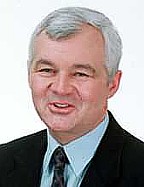 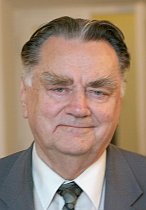 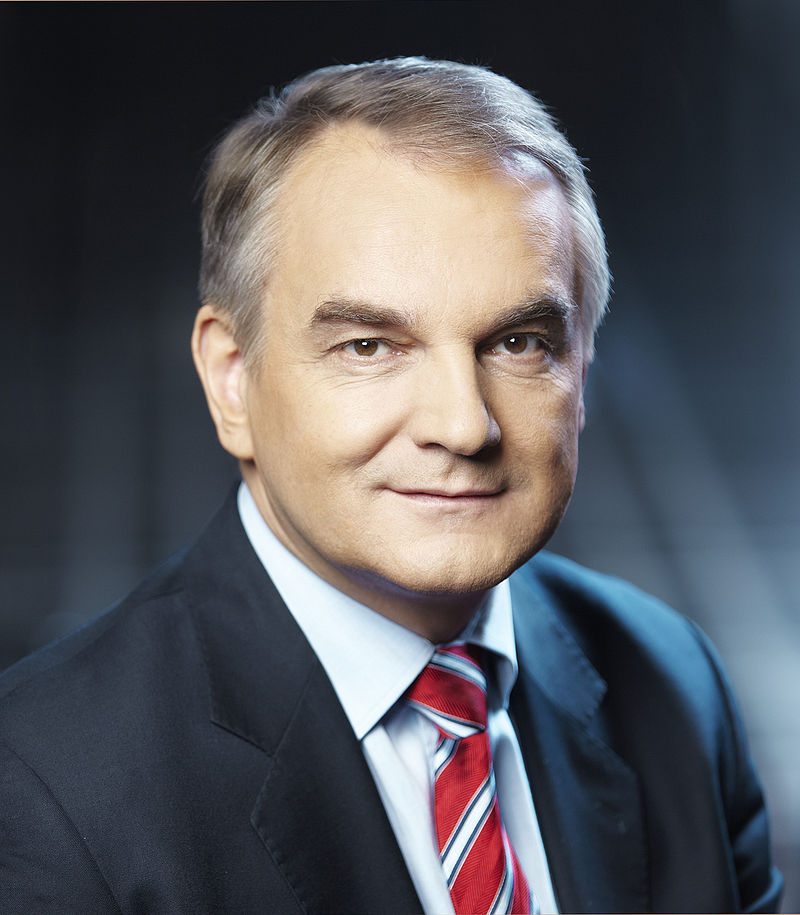 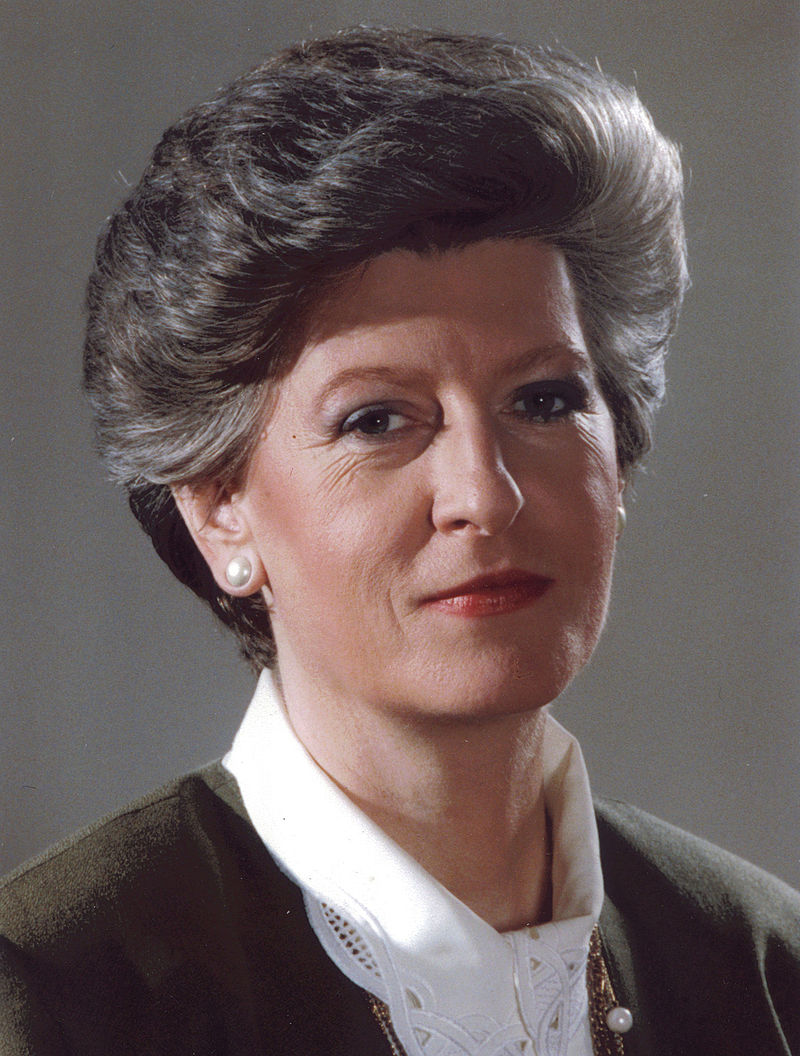 Hanna Suchocka (UD)
Pierwsza kobieta na stanowisku Premiera 

10.07.1992 – 26.10.1993 (472 dni)



Godło Rzeczpospolitej Polskiej
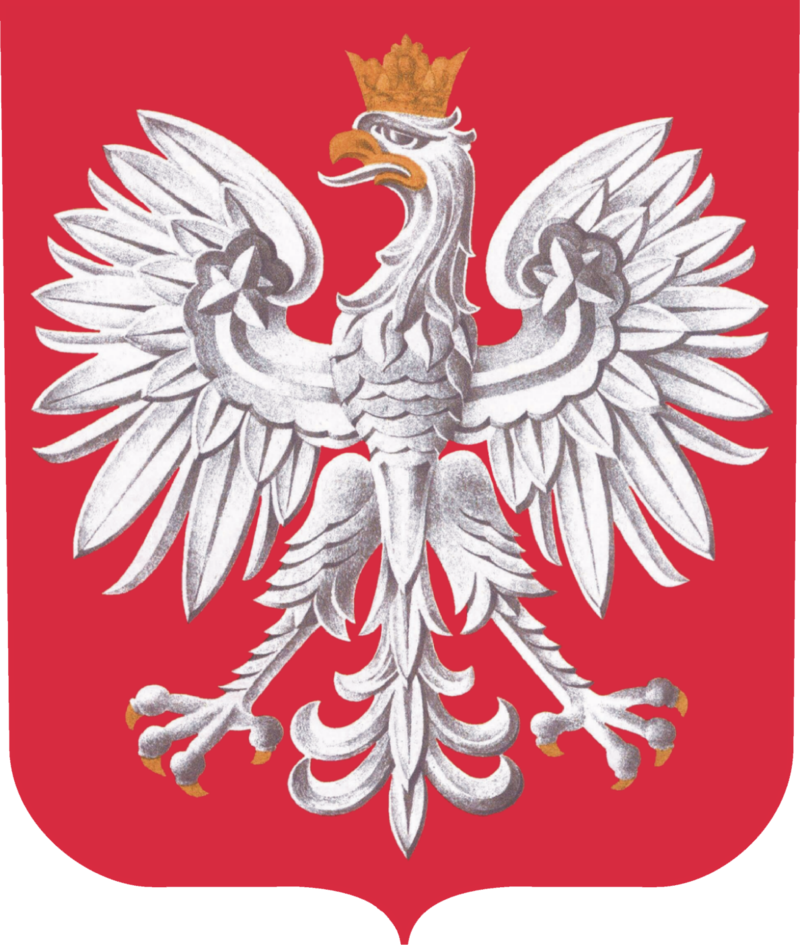 Józef Oleksy (SLD, SdRP)         Włodzimierz Cimoszewicz (SLD)                Jerzy Buzek (AWS, RS)
07.03.1995 – 07.02.1996 (337 dni)                      07.02.1996 – 31.10.1997 (632 dni)                           31.10.1997 – 19.10.2001 (1449 dni)
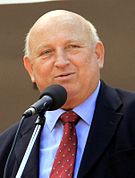 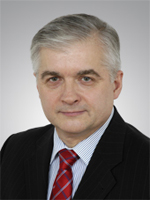 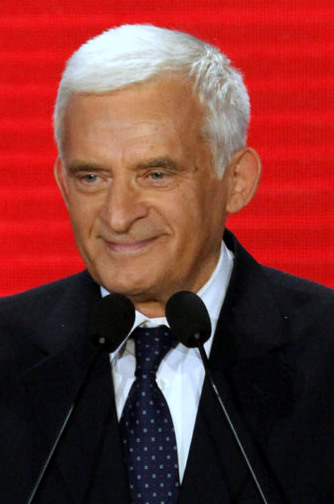 Leszek Miller (SLD)                          Marek Belka (SLD)                    Kazimierz Marcinkiewicz (PiS)
19.10.2001 – 02.05.2004 (926 dni)                         02.05.2004 – 31.10.2005 (547 dni)                     31.10.2005 – 14.07.2006  (256 dni)
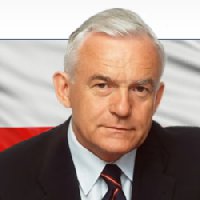 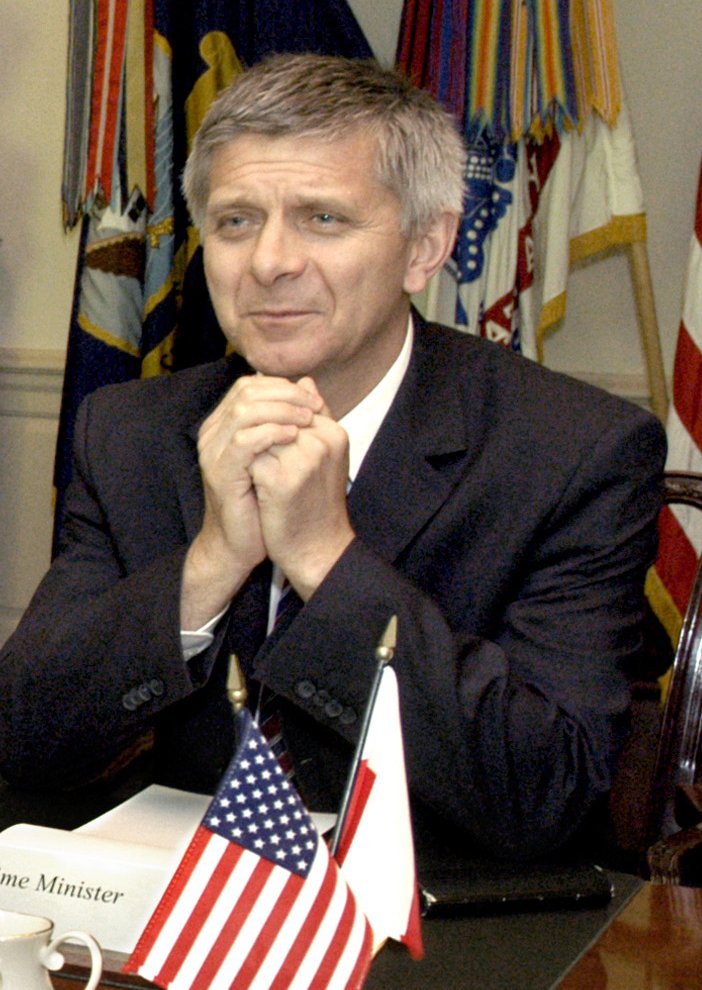 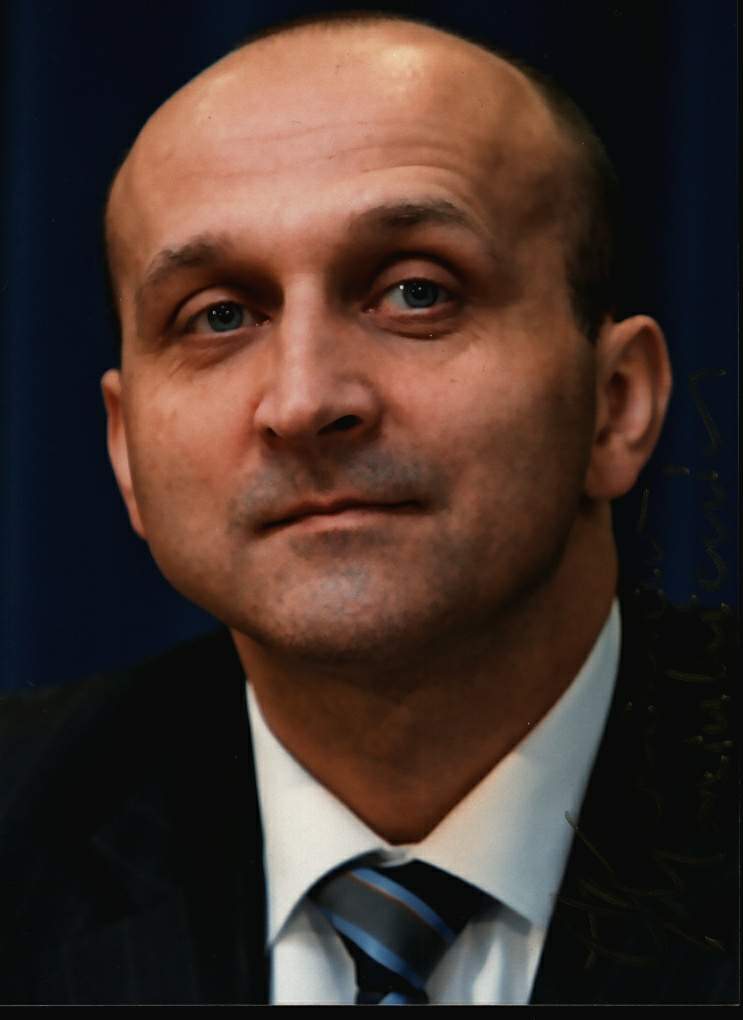 Jarosław Kaczyński (PiS)                    Donald Tusk (PO)                               Ewa Kopacz (PO)
14.07.2006 – 16.11.2007 (490 dni)                     16.11.2007 – 22.09.2014 (2502 dni)                            22.09.2014 – 16.11.2015 (420 dni)
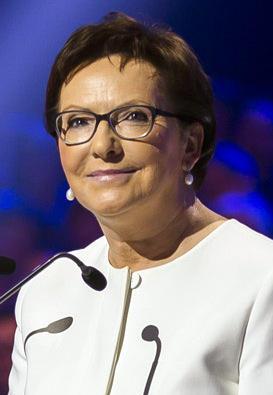 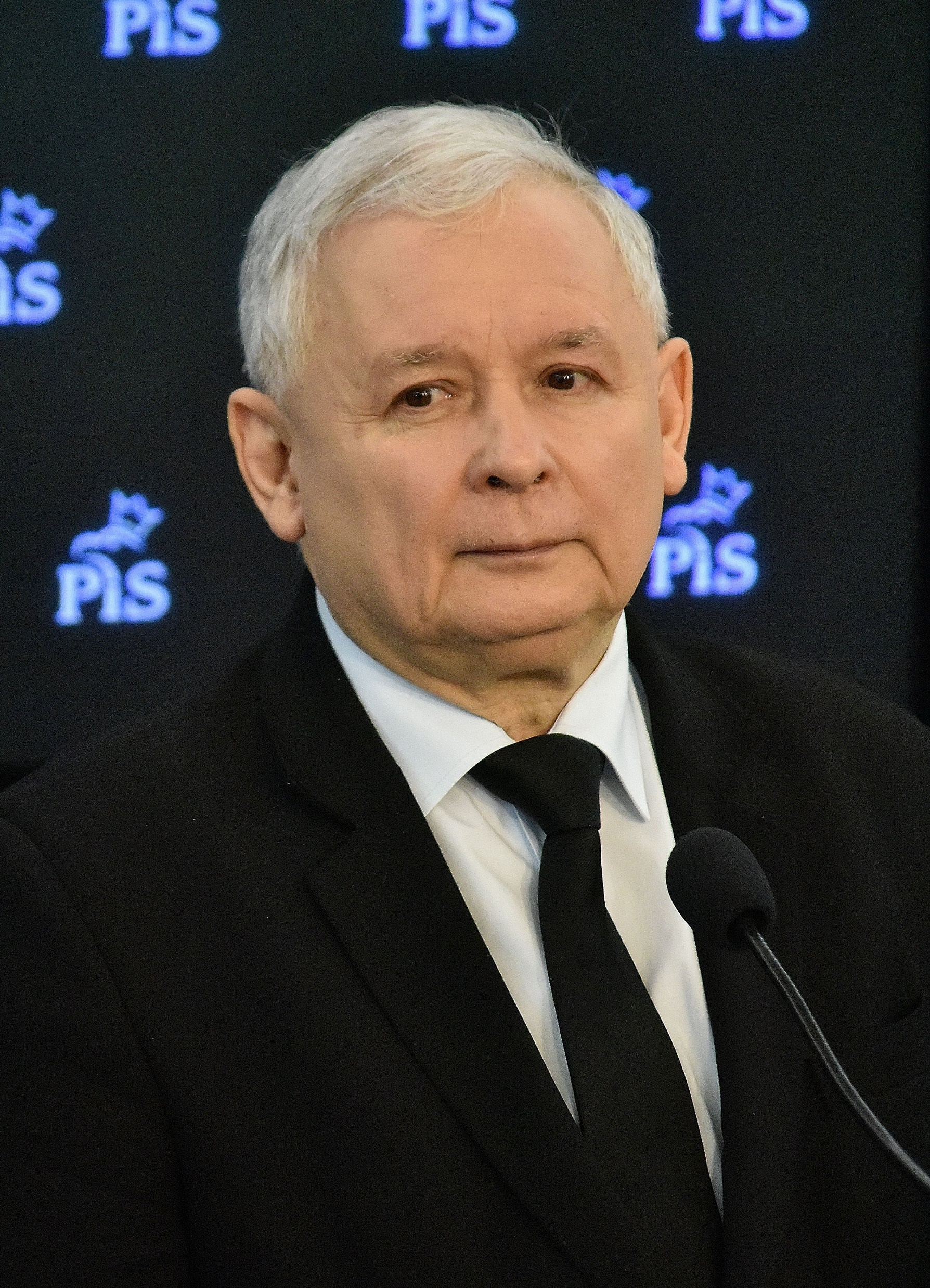 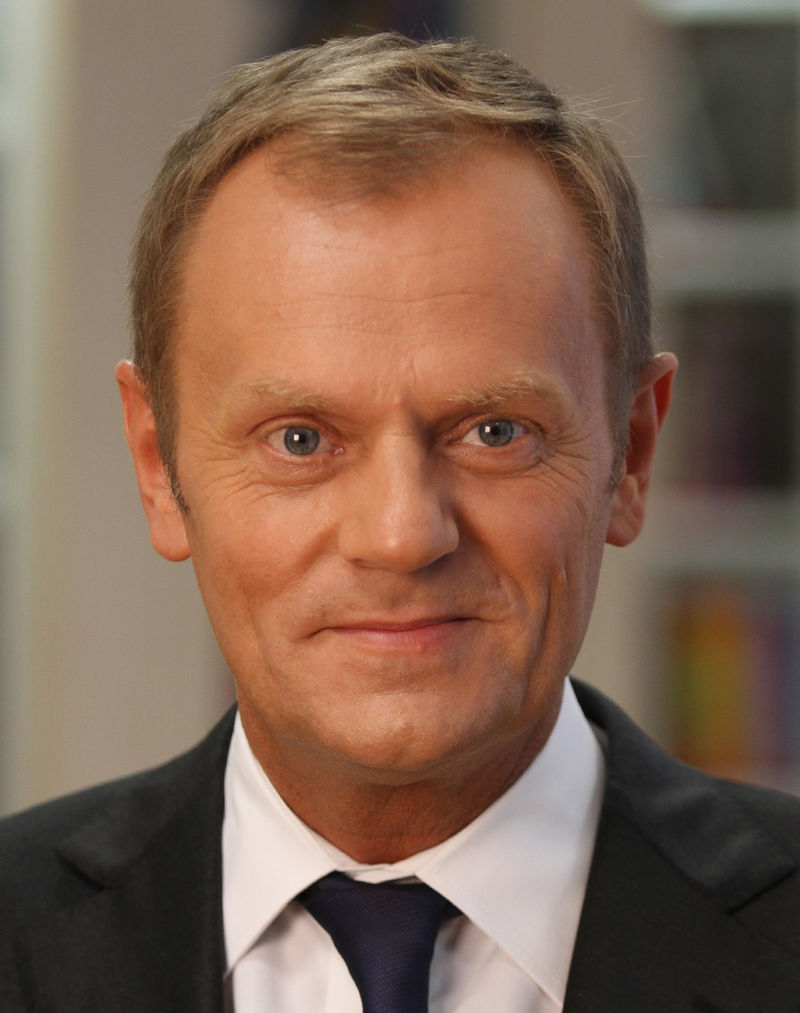 Beata Szydło                                            Mateusz Morawiecki
16.11.2015 – 11.12.2017 (756 dni)
11.12.2017 – do dziś
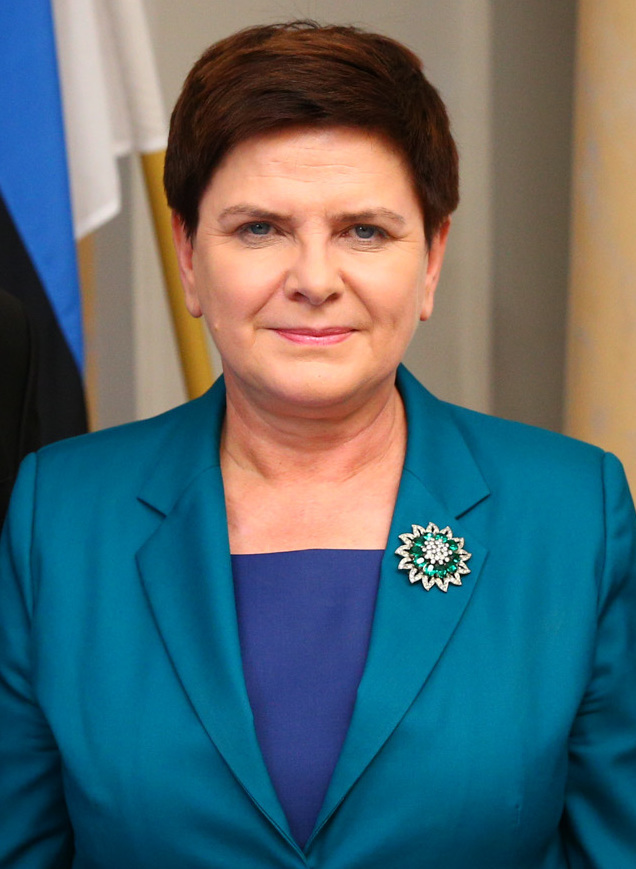 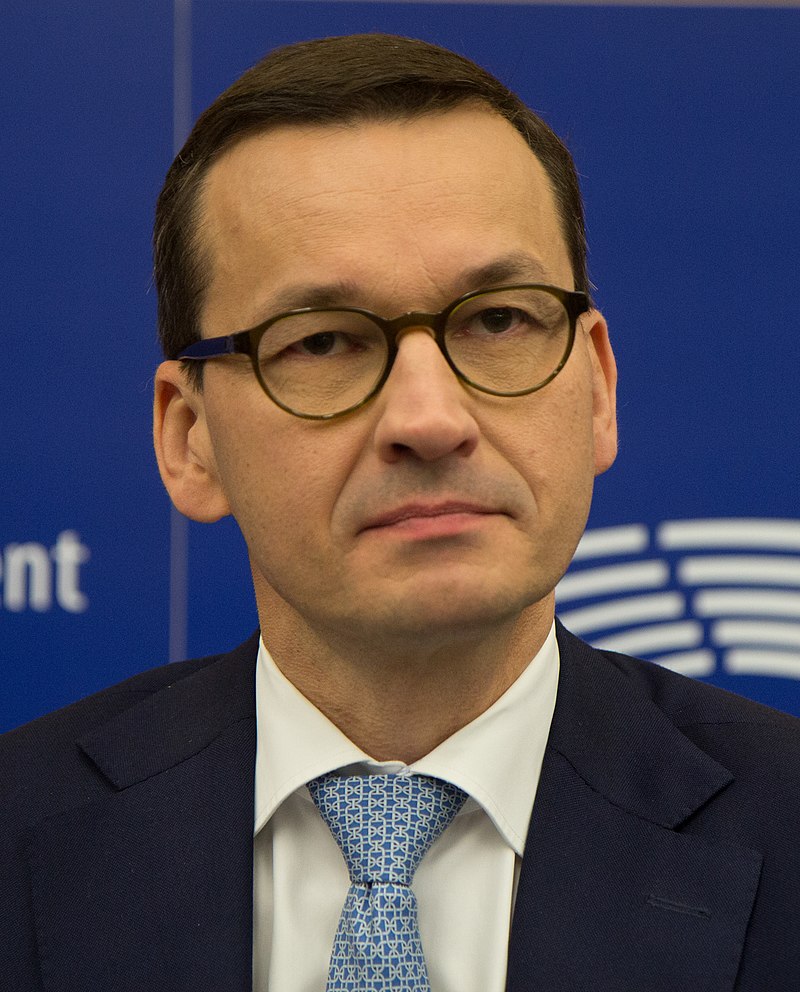